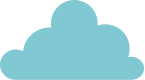 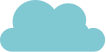 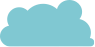 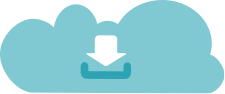 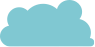 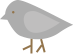 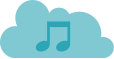 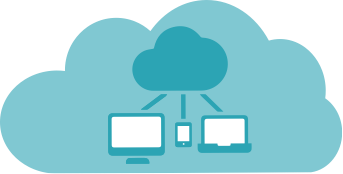 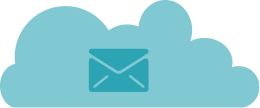 INFORMACINĖS VISUOMENĖS PASLAUGŲ REGULIAVIMAS*
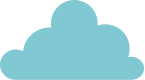 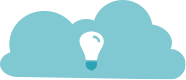 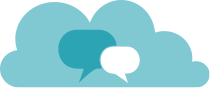 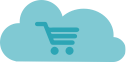 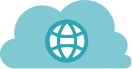 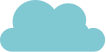 Viktoras Kamarevcevas
Informacinės visuomenės plėtros komitetas 
prie Susisiekimo ministerijos
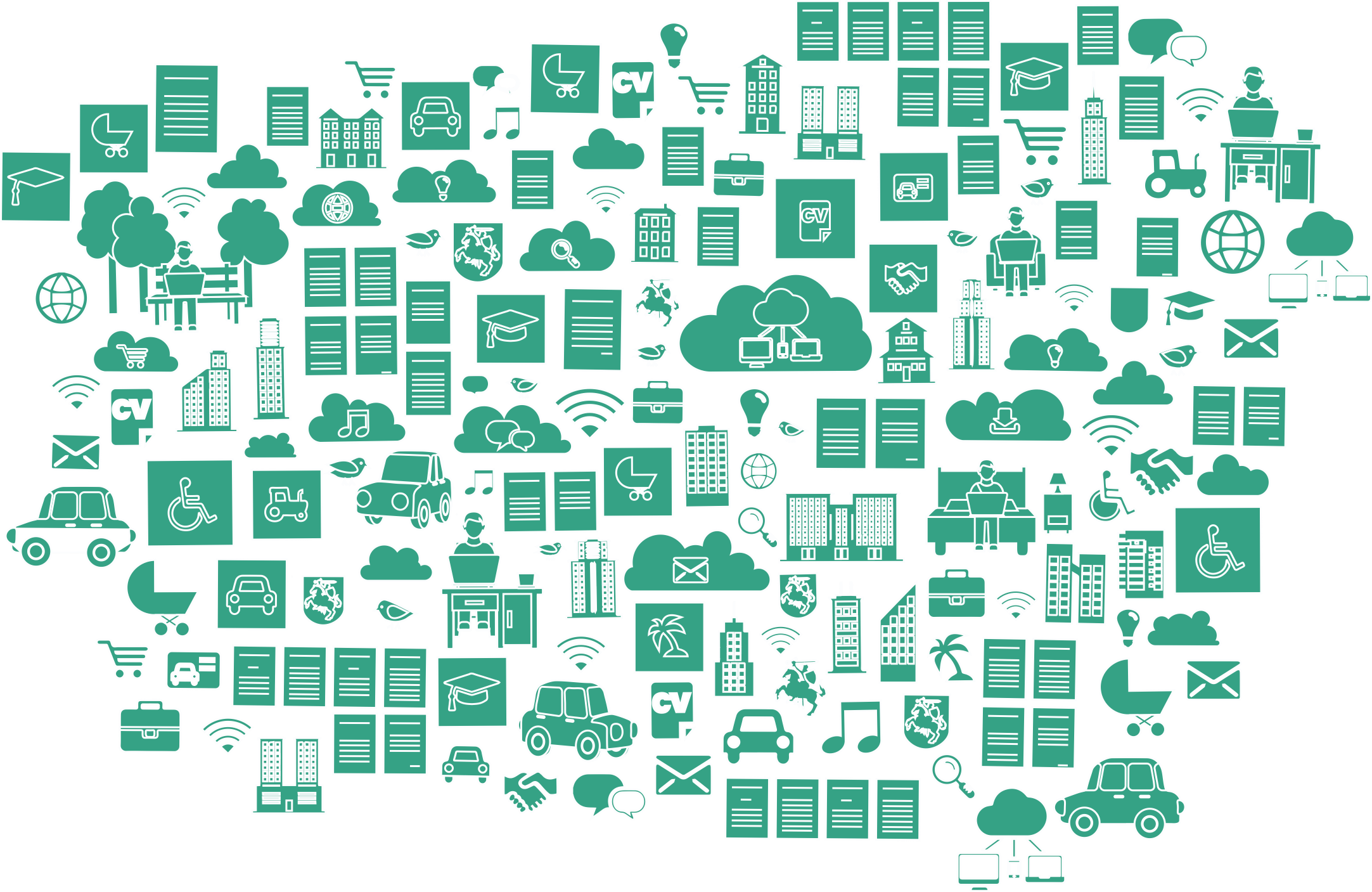 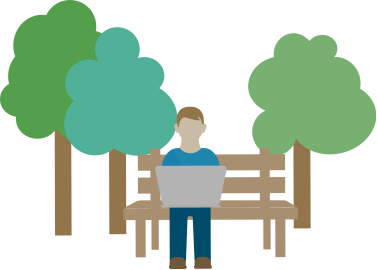 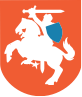 Šiek tiek statistikos
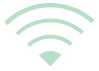 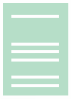 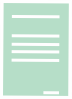 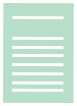 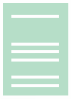 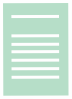 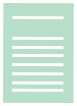 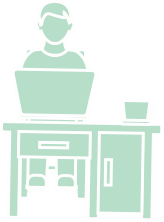 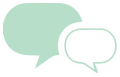 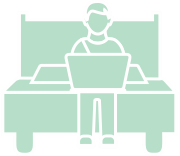 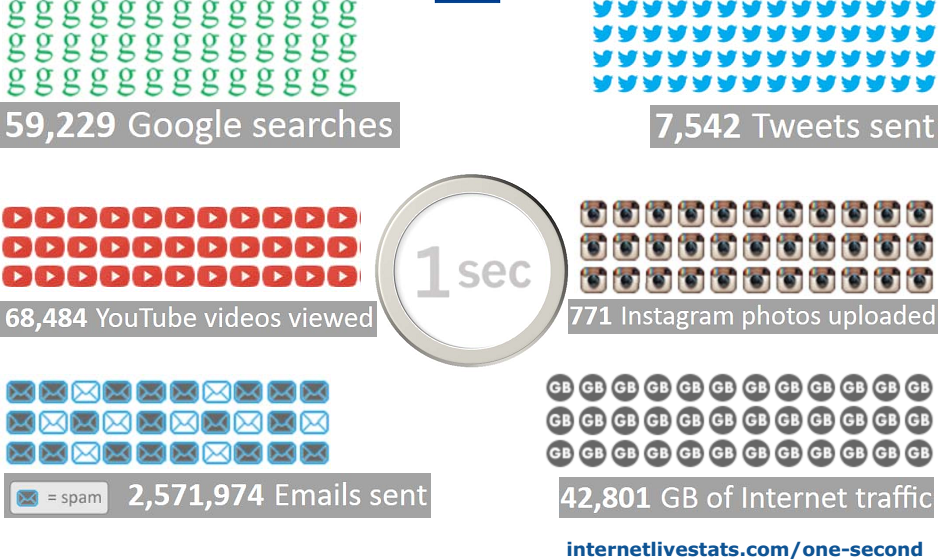 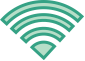 Skaitmeninės ekonomikos ir visuomenėsindeksas (angl. Digital Economy and Society Index, DESI)
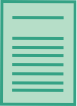 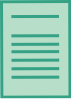 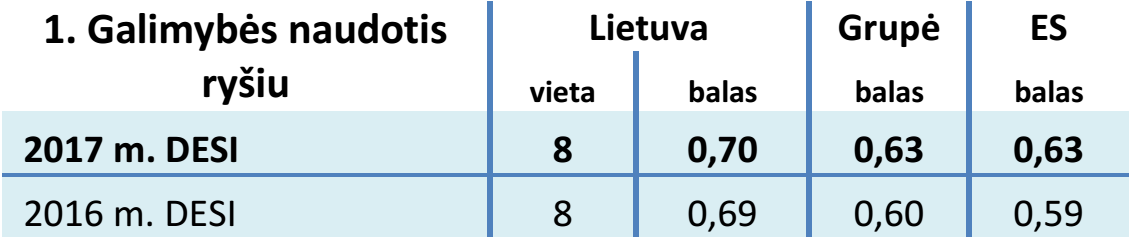 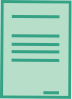 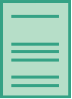 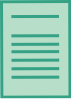 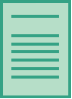 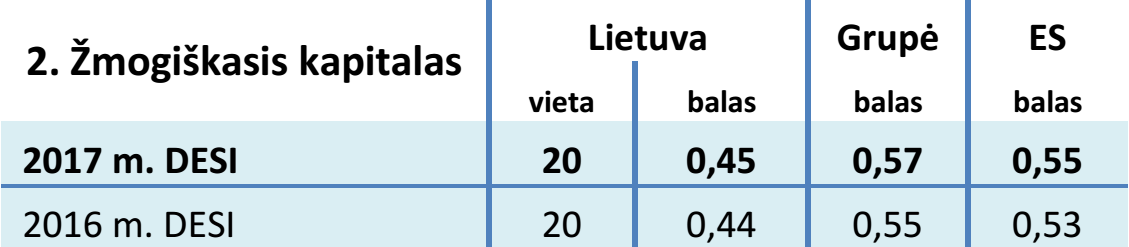 https://ec.europa.eu/digital-single-market/en/news/europes-digital-progress-report-2017
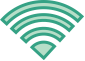 Skaitmeninės ekonomikos ir visuomenėsindeksas (angl. Digital Economy and Society Index, DESI)
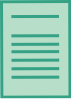 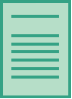 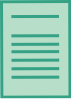 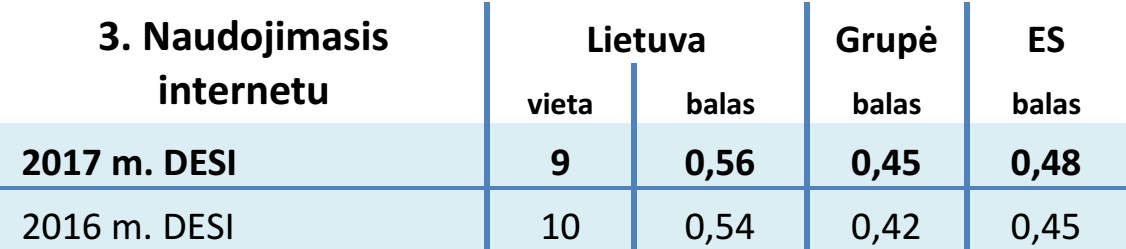 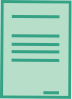 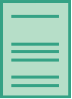 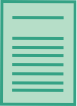 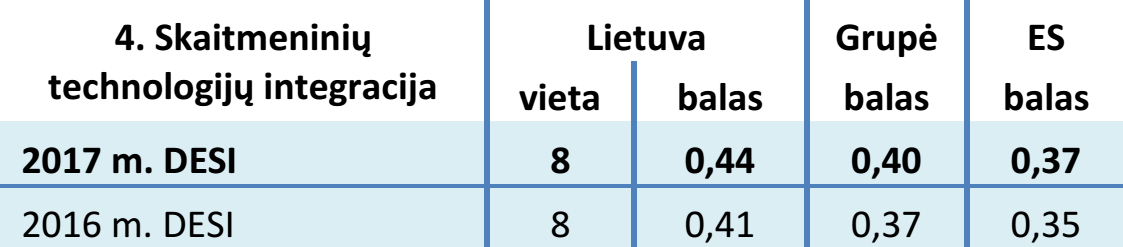 https://ec.europa.eu/digital-single-market/en/news/europes-digital-progress-report-2017
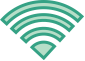 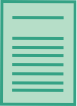 Naudojimasis internetu
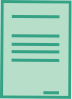 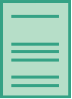 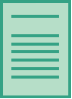 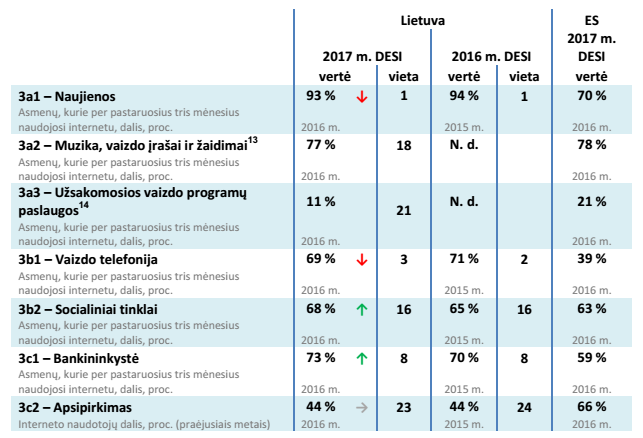 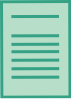 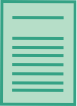 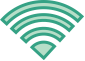 Skaitmeninių technologijų integracija
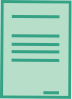 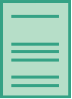 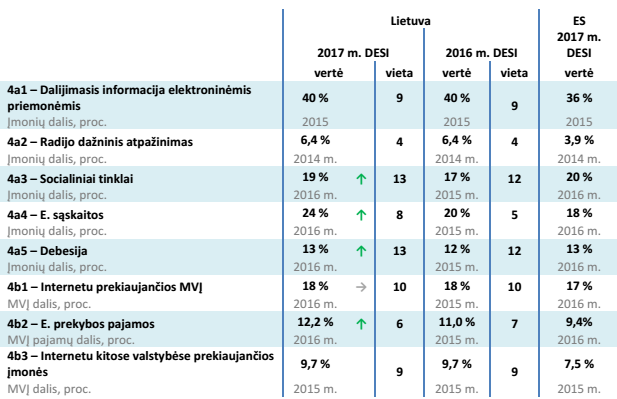 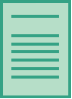 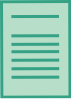 Su didele galia ateina ir didelė atsakomybė
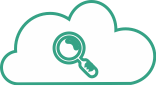 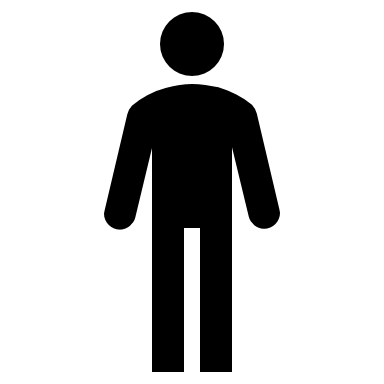 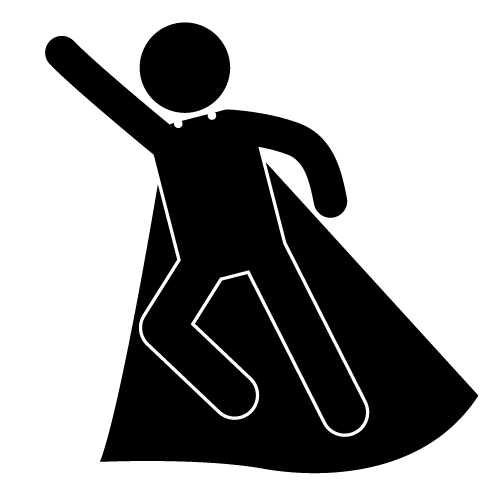 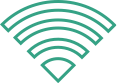 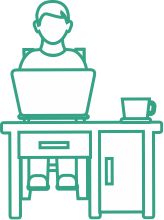 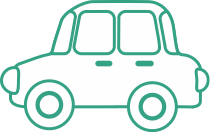 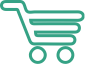 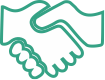 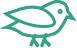 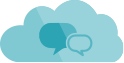 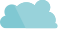 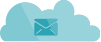 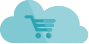 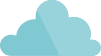 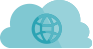 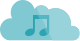 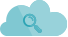 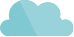 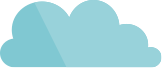 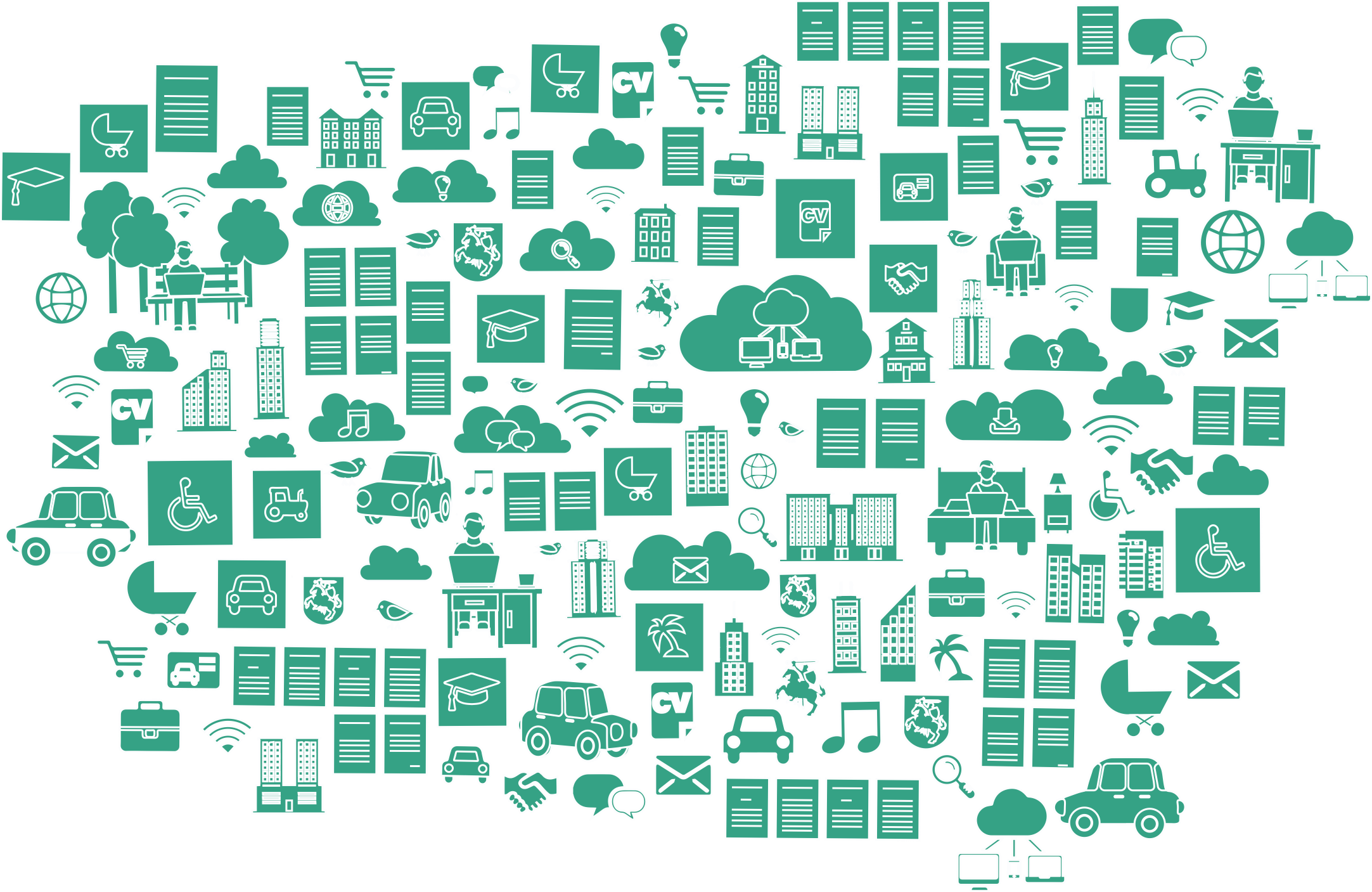 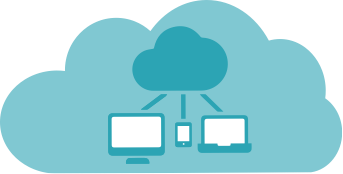 Reguliavimas
Lietuvoje
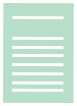 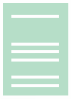 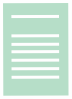 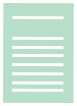 Teisės aktai
Europos Parlamento ir Tarybos direktyva 2000/31/EB (E-Komercijos direktyva)

Lietuvos Respublikos informacinės visuomenės paslaugų įstatymas

Galimybės pasiekti neteisėtu būdu įgytą, sukurtą, pakeistą ar naudojamą informaciją panaikinimo tvarkos aprašas
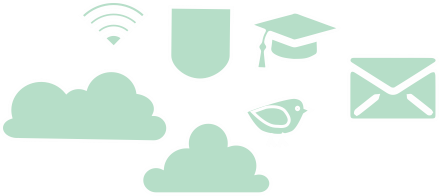 Sužinojimo momentas
Tarpininkas
(Paslaugos teikėjas)
Paslaugos gavėjas
Pranešimas
Institucija
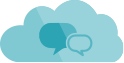 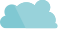 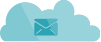 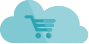 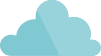 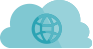 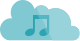 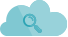 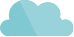 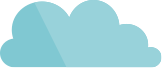 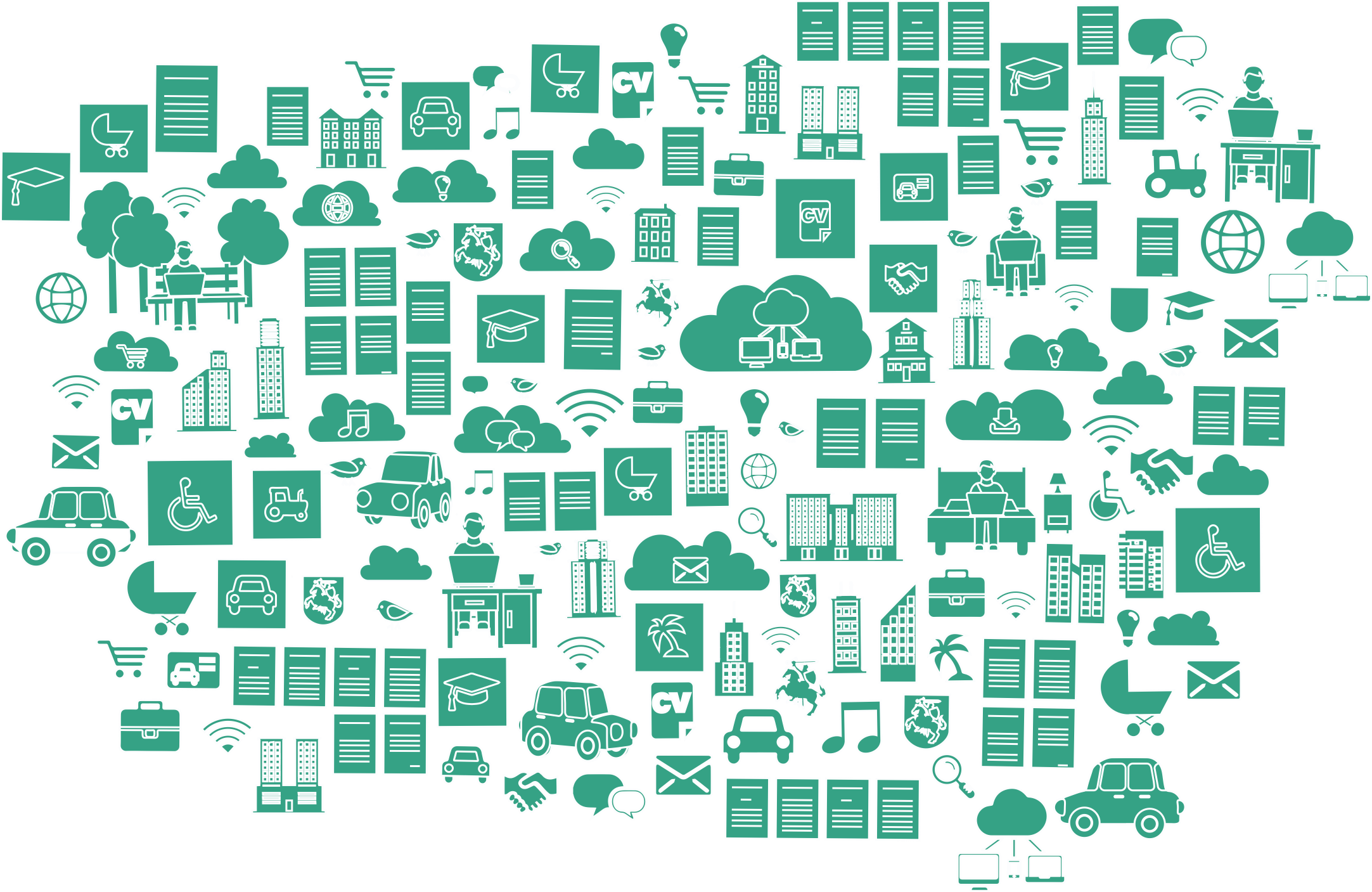 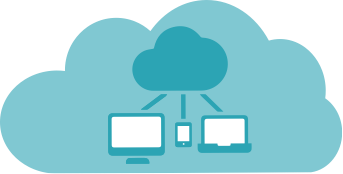 Reguliavimas
Kitose šalyse
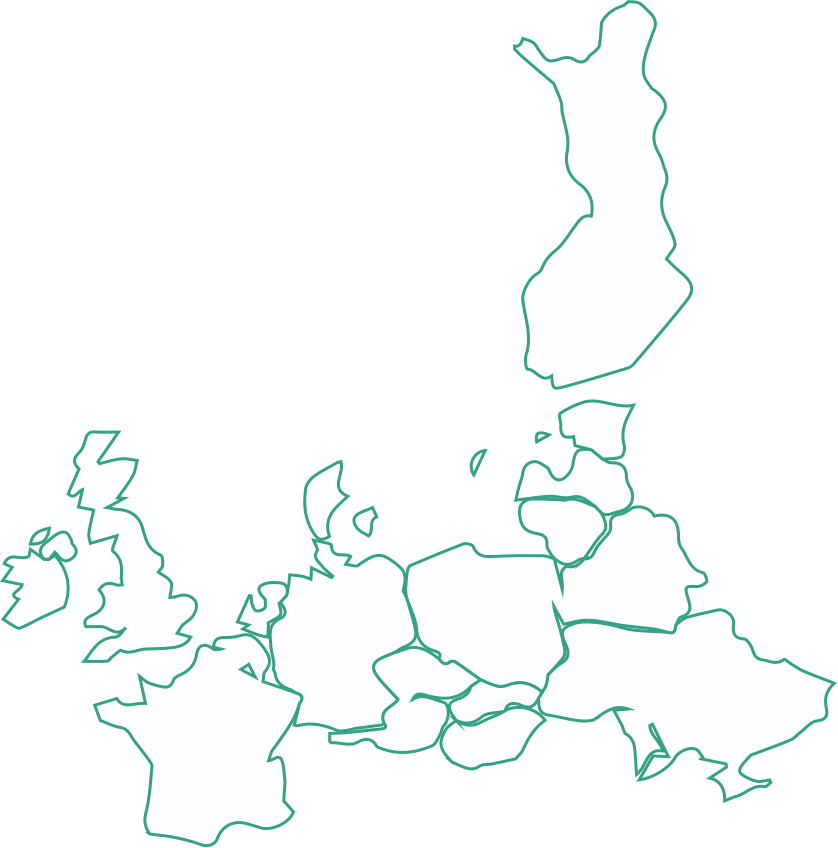 Ispanija
Reguliavimo objektas:
Azartiniai ir tabakas (dėl reklamos)
Intelektinės teisės pažeidimai
Specifiniai reikalavimai platformoms:
Nėra jokių specifinių reikalavimų

Galimybė pateikti atsiliepimą (nagrinėjimo mechanizmas):
Yra

Atsakomybė:
Pagal padarytą žalą nuo sužinojimo
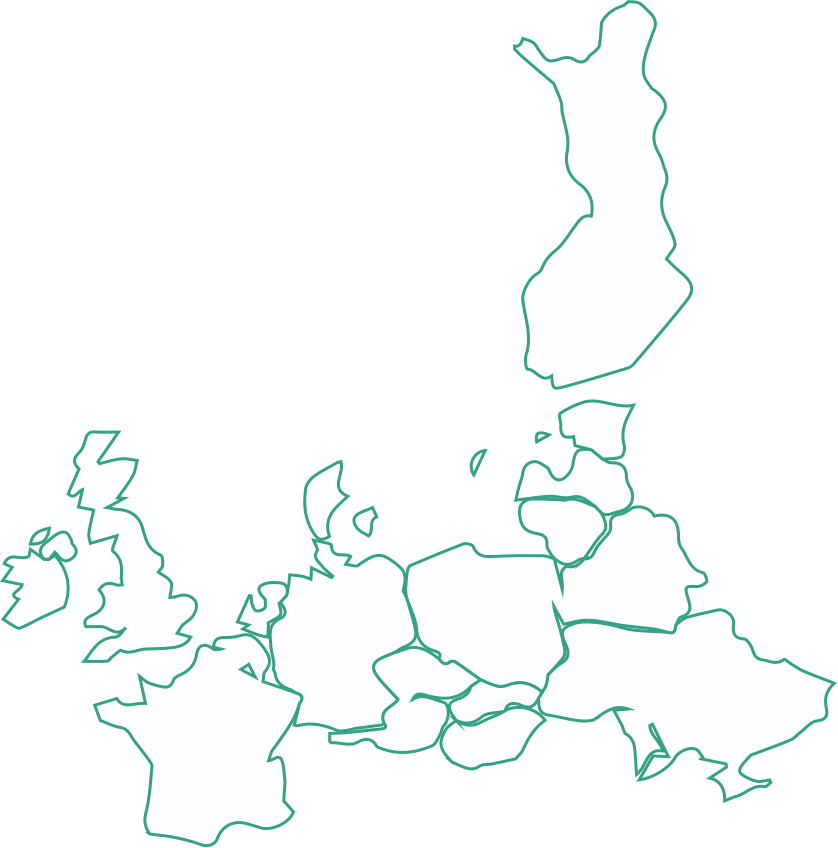 Suomija
Reguliavimo objektas:
Intelektinės teisės pažeidimai
Specifiniai reikalavimai platformoms:
Privalo pateikti kontaktinę informaciją dėl pranešimų pateikimo

Galimybė pateikti atsiliepimą (nagrinėjimo mechanizmas):
Yra

Atsakomybė:
Pagal padarytą žalą nuo sužinojimo
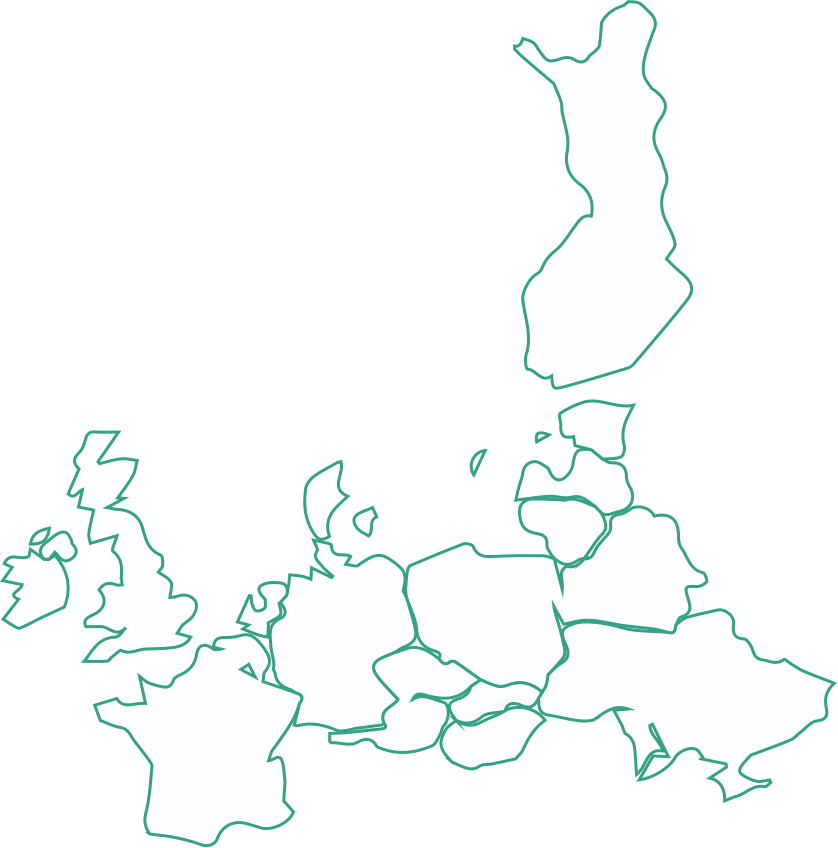 Prancūzija
Reguliavimo objektas:
Bet kokią neteisėta informacija
Specifiniai reikalavimai platformoms:
Nėra jokių specifinių reikalavimų

Galimybė pateikti atsiliepimą (nagrinėjimo mechanizmas):
Nėra. 

Atsakomybė:
Gali skųsti teismui bendra tvarka.
Vengrija
Reguliavimo objektas:
Intelektinės teisės pažeidimai
Nepilnamečių teisių pažeidimai
Specifiniai reikalavimai platformoms:
Nėra jokių specifinių reikalavimų

Galimybė pateikti atsiliepimą (nagrinėjimo mechanizmas):
Yra. 

Atsakomybė:
Gali skųsti teismui bendra tvarka.
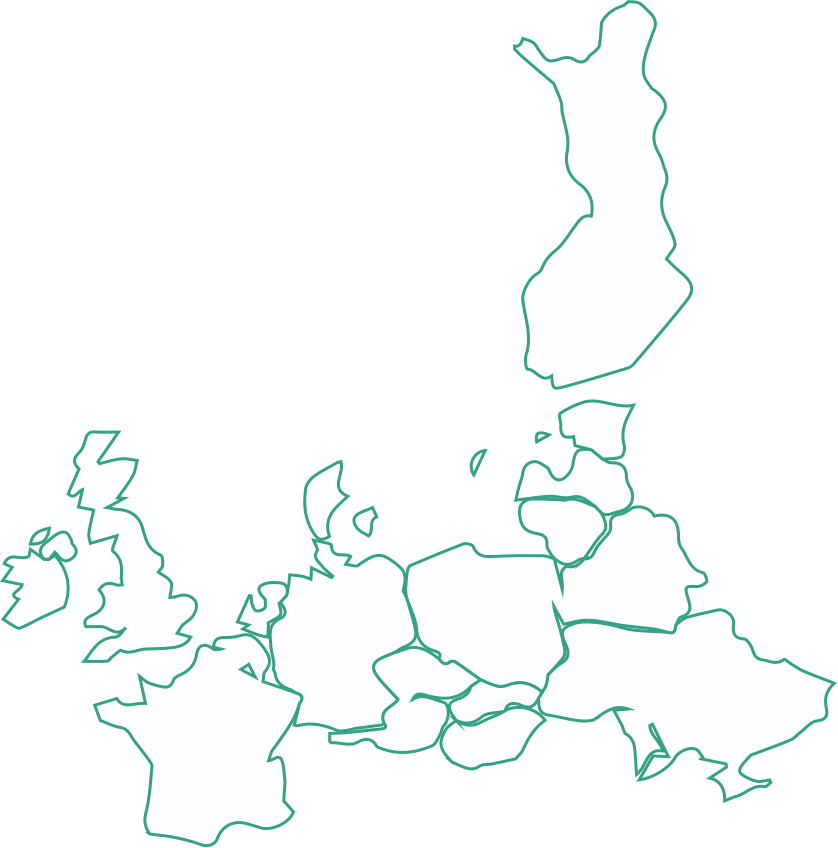 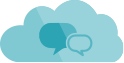 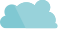 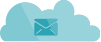 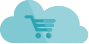 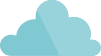 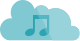 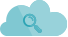 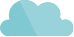 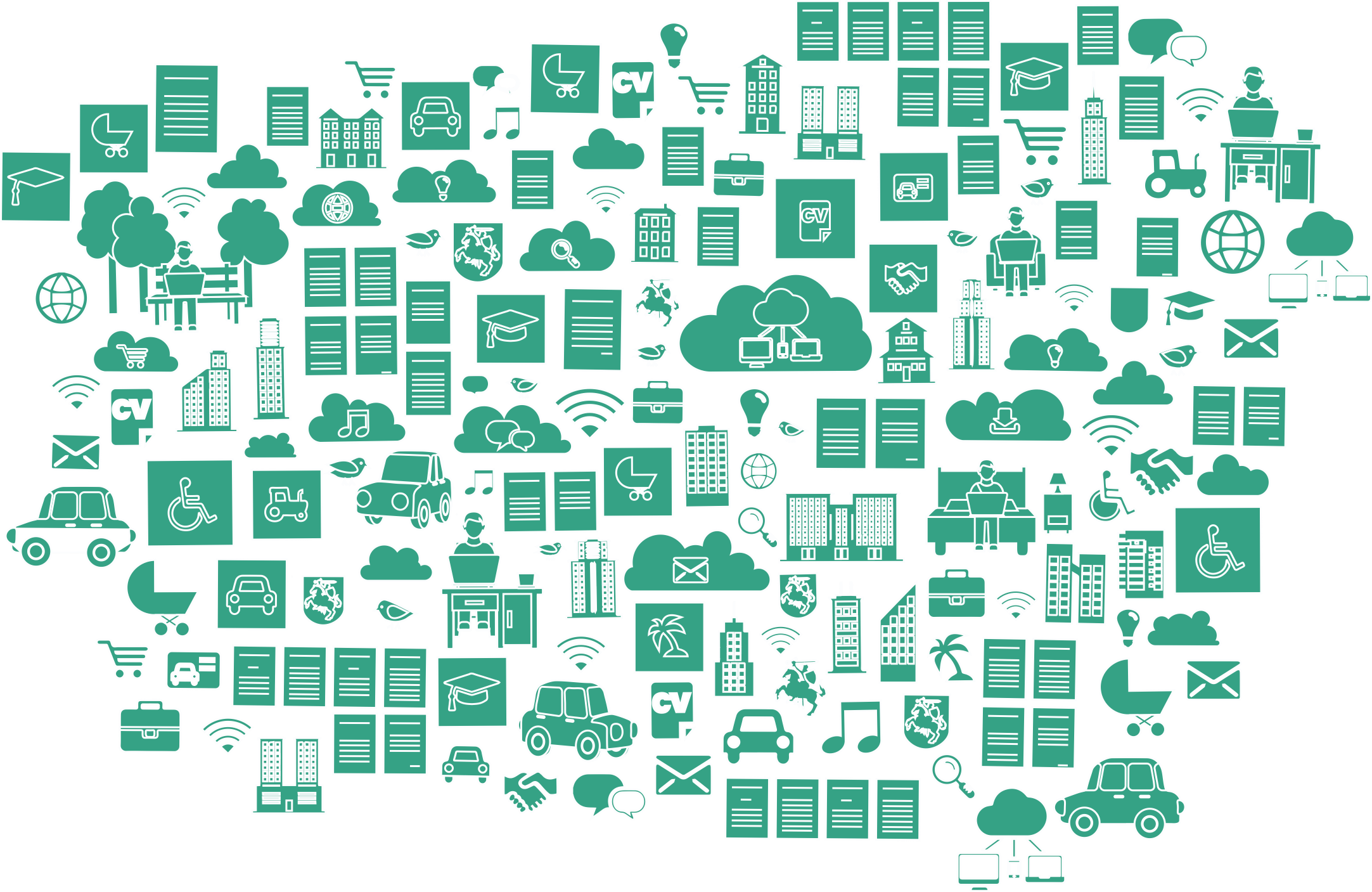 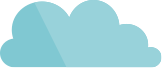 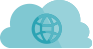 Reguliavimo 
iniciatyvos
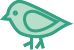 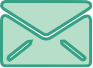 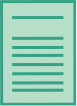 Europos Komisija (1)
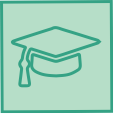 2015 Vieningos skaitmeninės rinkos strategija
2017 tarpinė apžvalgą
2012 veiksmų planas dėl N&A
2016 komunikatas dėl platformų
E-Komercijos direktyva
2013 vieša konsultacija
Europos Komisija (2)
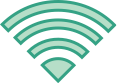 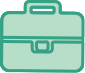 2016 m. Konsultacijos su tarpininkais rezultatai
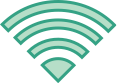 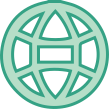 Europos Komisija (3)
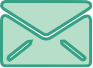 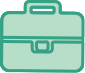 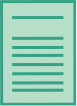 Esminiai klausimai:
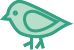 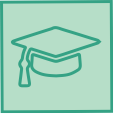 Reguliavimo objektas
Pranešimo reikalavimai
Skaidrumo reikalavimai
Galimybė pateikti atsiliepimą
Bendradarbiavimo užtikrinimas
Ginčų nagrinėjimo mechanizmas
„Patikimi pranešėjai“
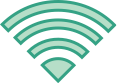 Europos Taryba (1)
Pagrindinės vertybės:
Žmogaus teisės       

Demokratija       

Įstatymo viršenybė
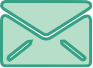 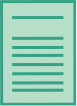 Europos Taryba (2)
Gairės:
Elektroninė erdvė turi būti reguliuojama
Žmogaus teisės turi būti vienodai užtikrinamos ir elektroninėje erdvėje
Tarpininkas neturi būti atsakingas už trečių šalių pateiktą informaciją
Visų dalyvių teisės ir pareigos turi būti aiškiai apibrėžtos
Turi būti užtikrintos efektyvios apsaugos priemonės
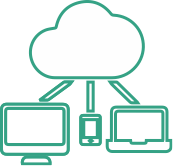 Europos Taryba (3)
Didžiausios grėsmės:
Reguliavimo įgyvendinimas kiekvienoje šalyje
Tarpininkų įvairovė
Tarpvalstybinis elementas
Žmogaus teisių pažeidimai
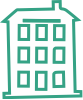 Europos Taryba (4)
Kita:
Pradėta 2016

Žadama baigti 2017

Bus atsižvelgiama į Šveicarijos lyginamosios teisės instituto 2015 m. gruodį atliktą Lyginamąją studiją dėl nelegalaus turinio blokavimo, filtravimo ir pašalinimo.
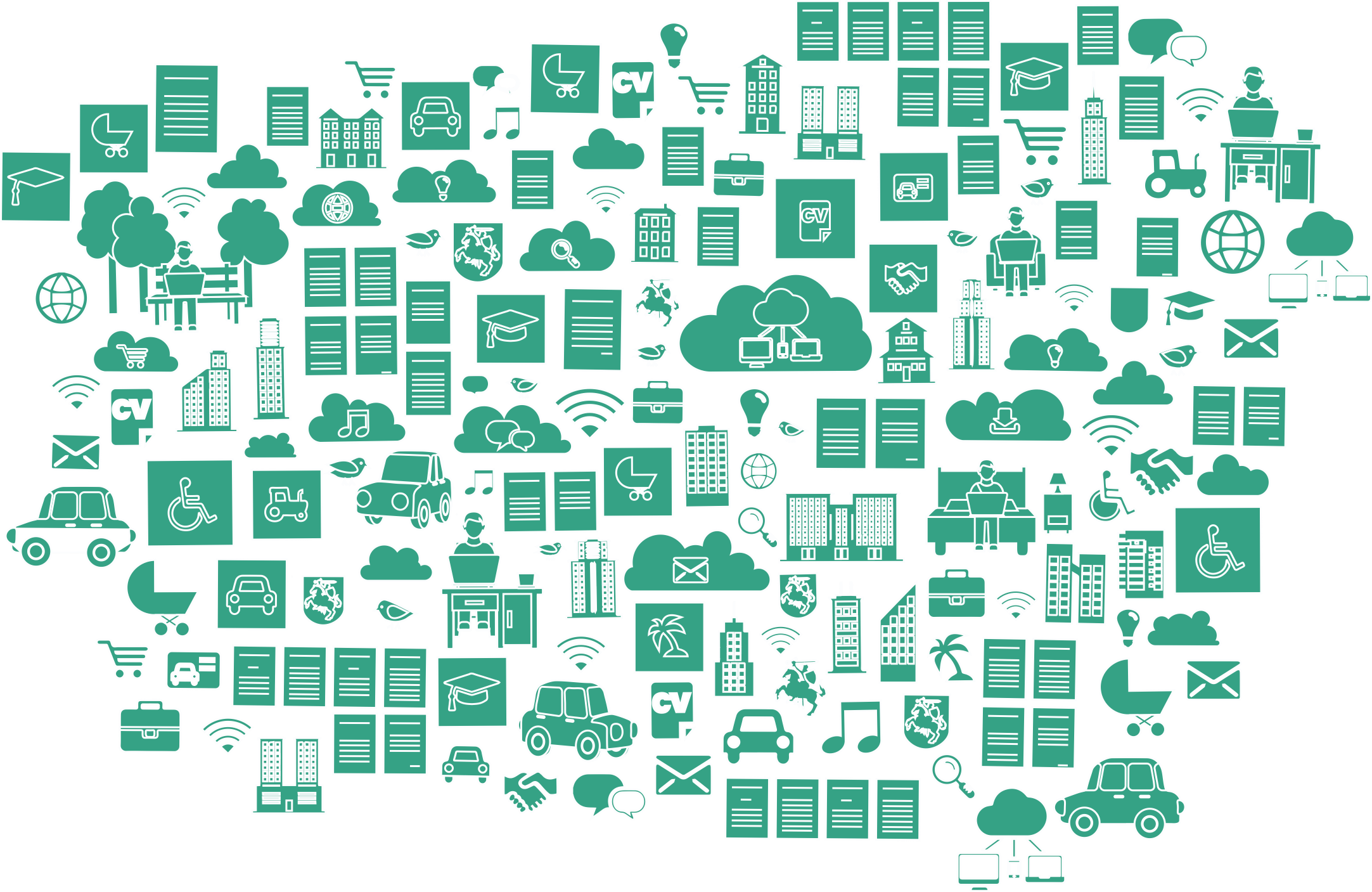 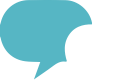 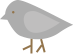 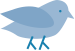 Ačiū už dėmesį!
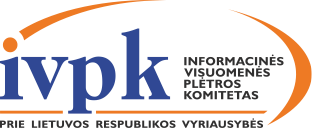